Урок алгебры в 11 классе по теме:
Использование производной для исследования функций и построения графиков
Вычислить производные:
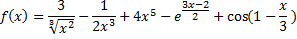 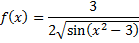 1. Эскиз графика производной функции y= -x3+3 выглядит следующим образом:
а
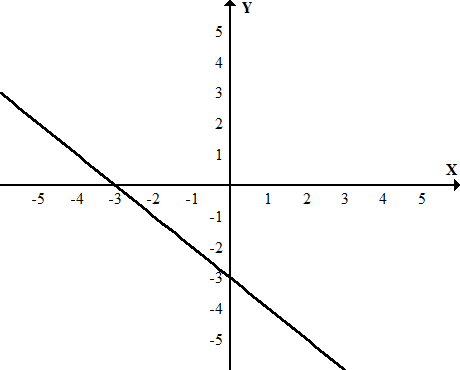 б
в
г
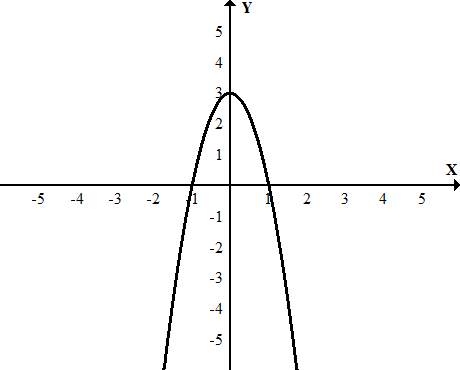 д
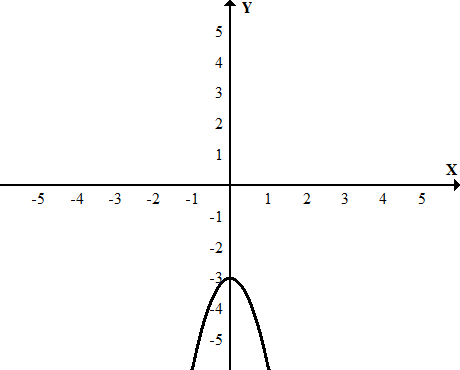 2. Эскиз графика касательной к графику функции        y= -x4-x3 в точке x0= -1 имеет следующий вид:
а
б
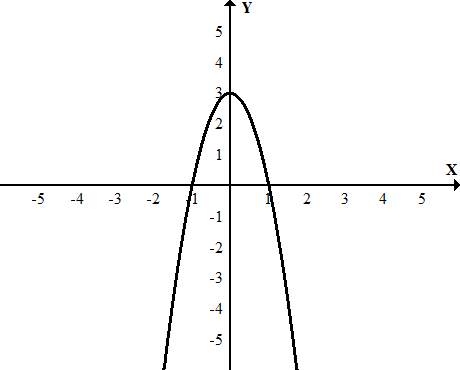 в
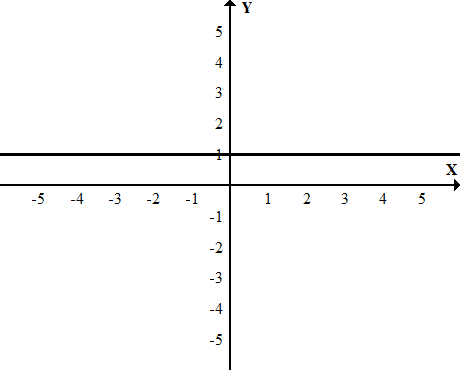 г
д
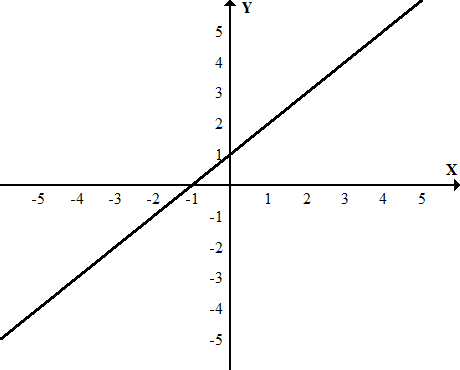 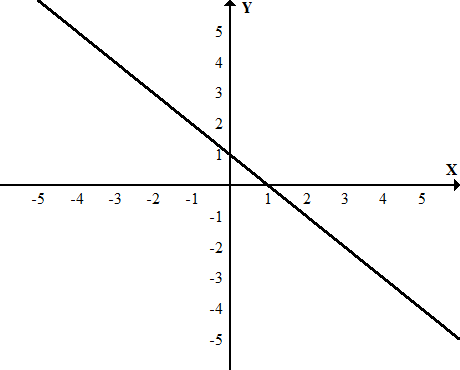 3. Исследование функции с помощью производной представлено в следующем виде:   Как выглядит график данной функции?
max
min
max
+
-
+
-
f’(x)
x
-2
0
2
а
б
в
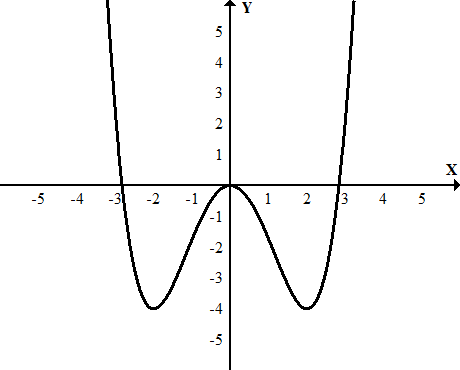 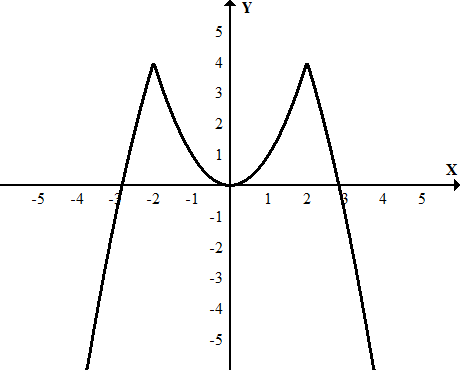 г
д
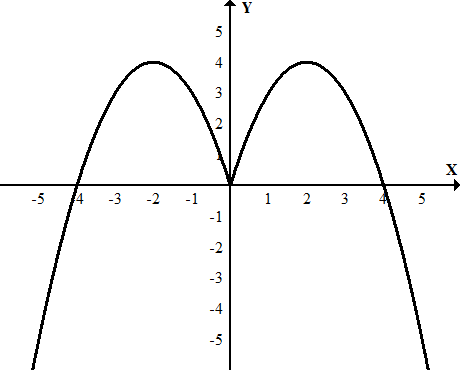 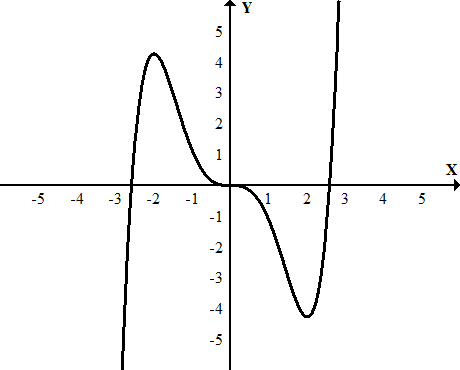 4. В каких точках производная равна нулю?
А.  x= -5; 2
Б.  x= 1; 4
В.  x= 4
Г.   x= -5; 1; 4
Д.  x= -5; 1; 2; 4
Разбить графики на пары: функция и ее производная
1
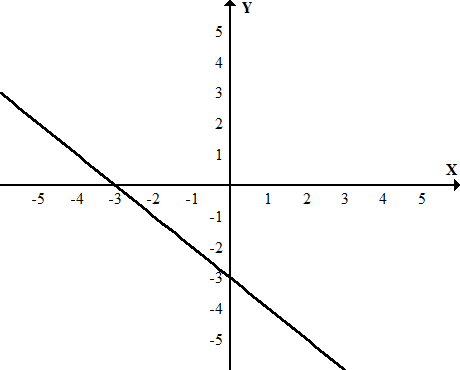 2
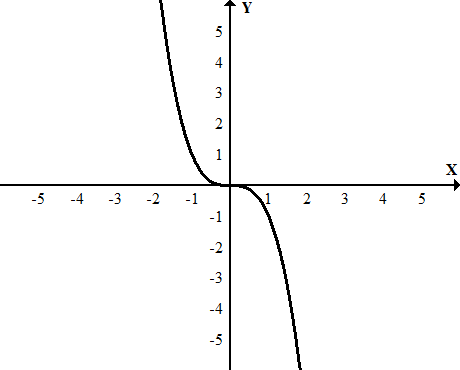 3
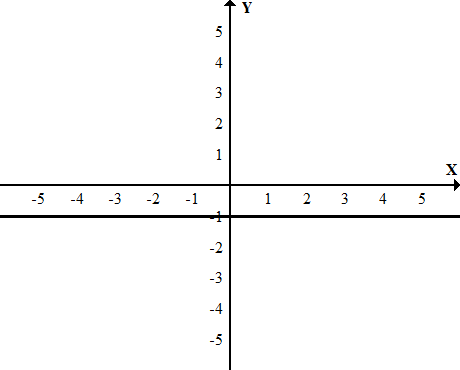 4
5
6
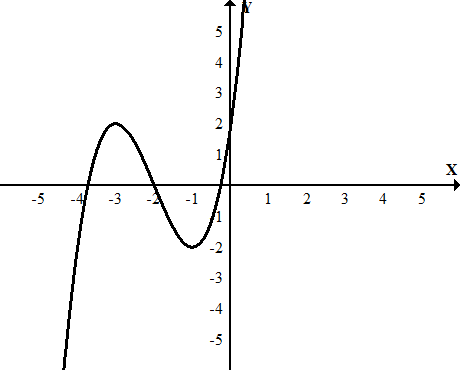 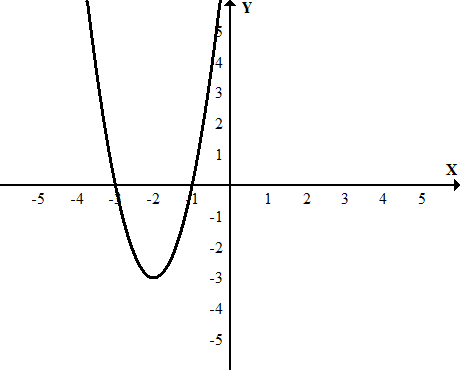 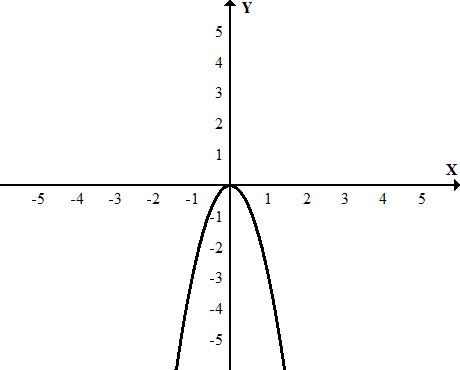 По данному графику функции постройте график ее производной
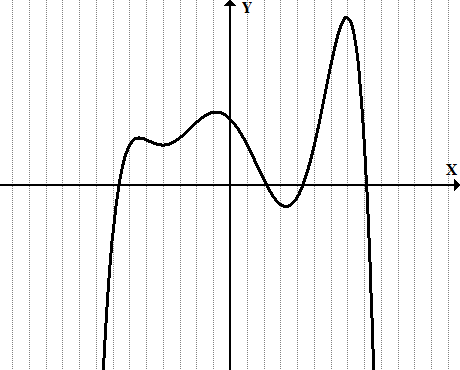 x1
x2
x3
x4
x5
Сколько корней имеет уравнение x3-3x=a при различных a? 

    Что больше (2,875)3-6·(2,875)2-9·2,875 
                 или (2,971)3-6·(2,971)2-9·2,971 ?
Домашнее задание
Найти число корней уравнения: x3-x=1/5.
Для каждого значения a найдите число корней уравнения: 3x4-14x3-45x2+a=0.